The Bible, Science and the Paranormal
John Oakes
January, 2012
Hong Kong
SUPERNATURAL PHENOMENA?
Divining   	Occult	Miracles	Magic
Poltergeist	Spirits	Hauntings	Ghosts
Telekinesis 	ESP		Psychic	Ouija
Reincarnation	 UFO	     Auras    Angels
Clairvoyance	Parapsychology	   Exorcism
Shadow People	  Mediums		Astrology
Spirit Photography  Demons	Afterlife
Near Death Experiences
PARANORMALExperiences that lie outside the range of normal experience or scientific explanation.
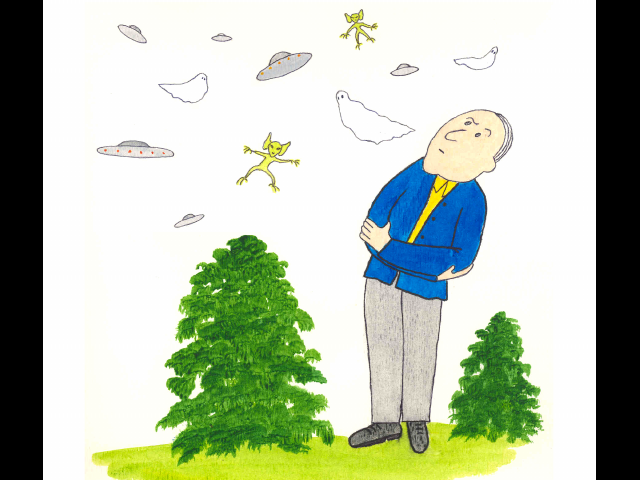 Possible Points of Viewon Claims of the Supernatural
#1  The phenomenon is real.

#2  The phenomenon was real in the past, but is not today.

#3	The entire claim is a scam.  It is not real.
Possible Explanations
Hoax

Natural Phenomenon

Supernatural
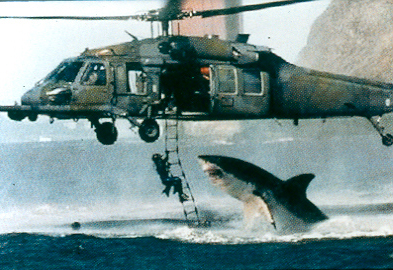 Kinds of Evidence
Empirical/Scientific

Rational/Logical/Critical Thinking

Biblical
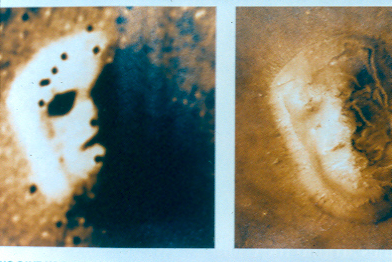 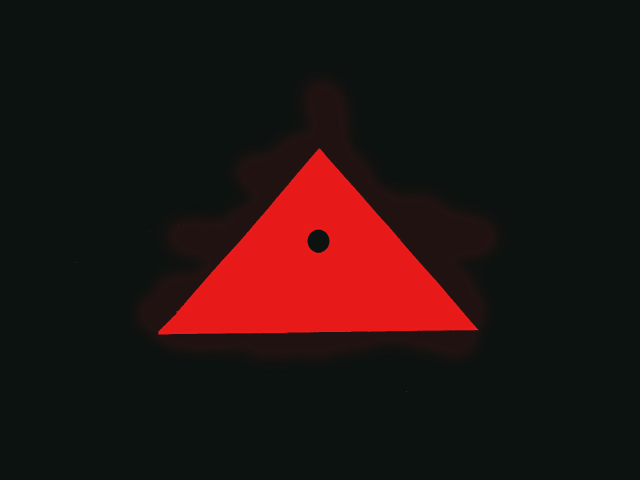 We cannot completely trust our senses
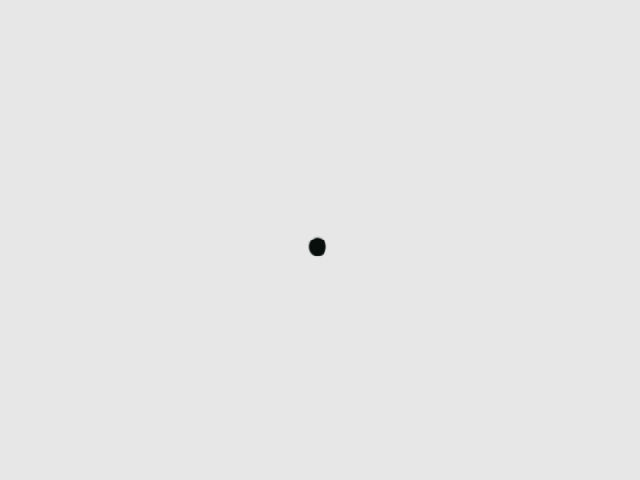 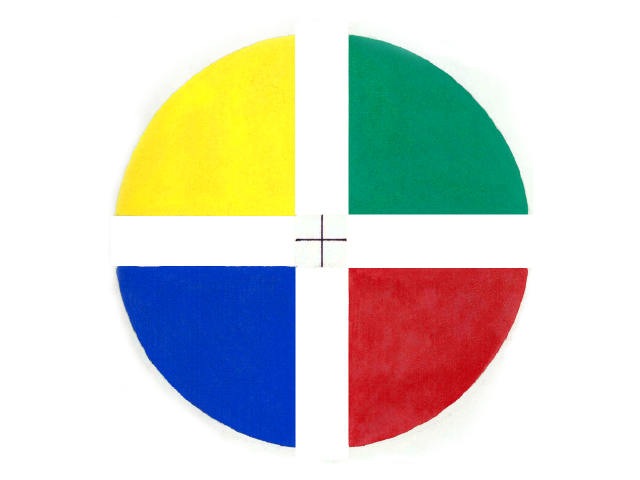 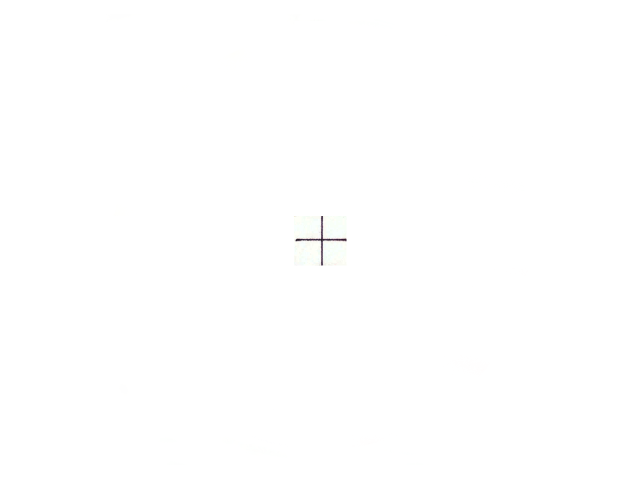 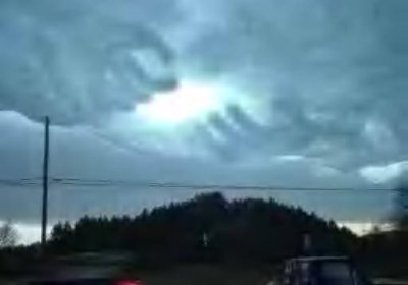 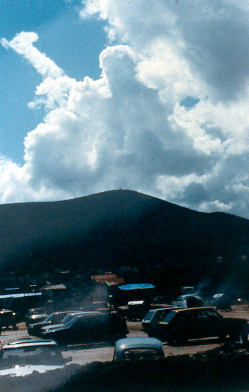 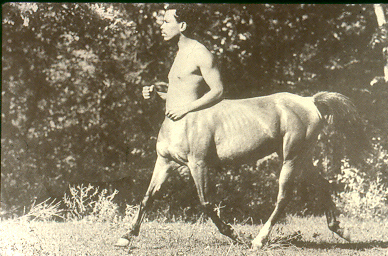 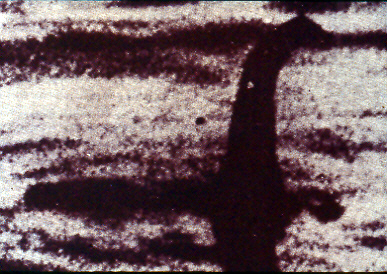 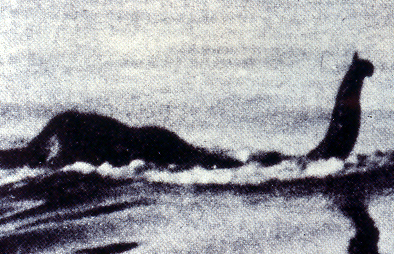 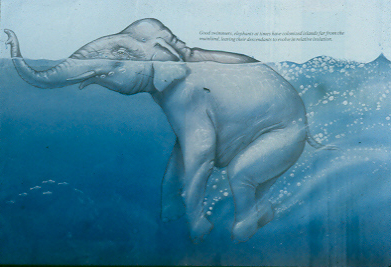 Categories of Possible Paranormal Phenomena
Aliens
Angels
Apparitions, consulting the dead.
Astrology, divination
Prophecy,  Dreams.
Demons, Exorcism.
Ghosts, Reincarnation.
Out of body experiences.
Miracles.
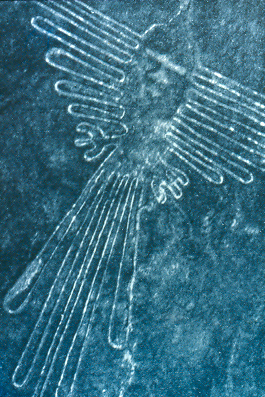 1. Aliens, UFOs and Ancient Astronauts
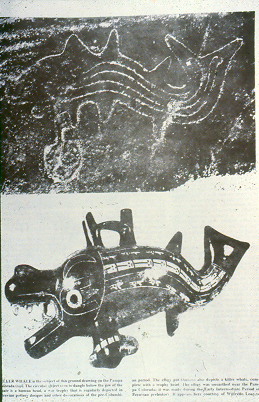 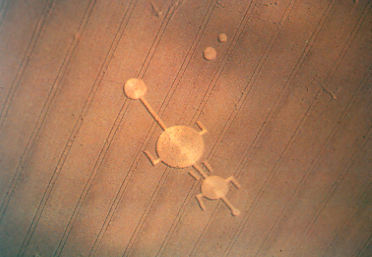 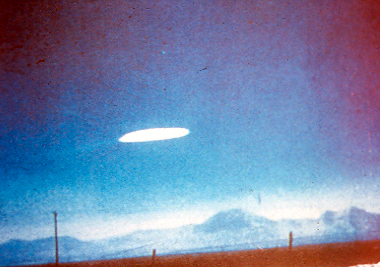 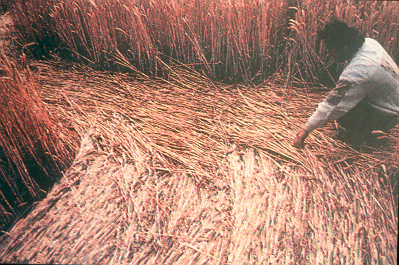 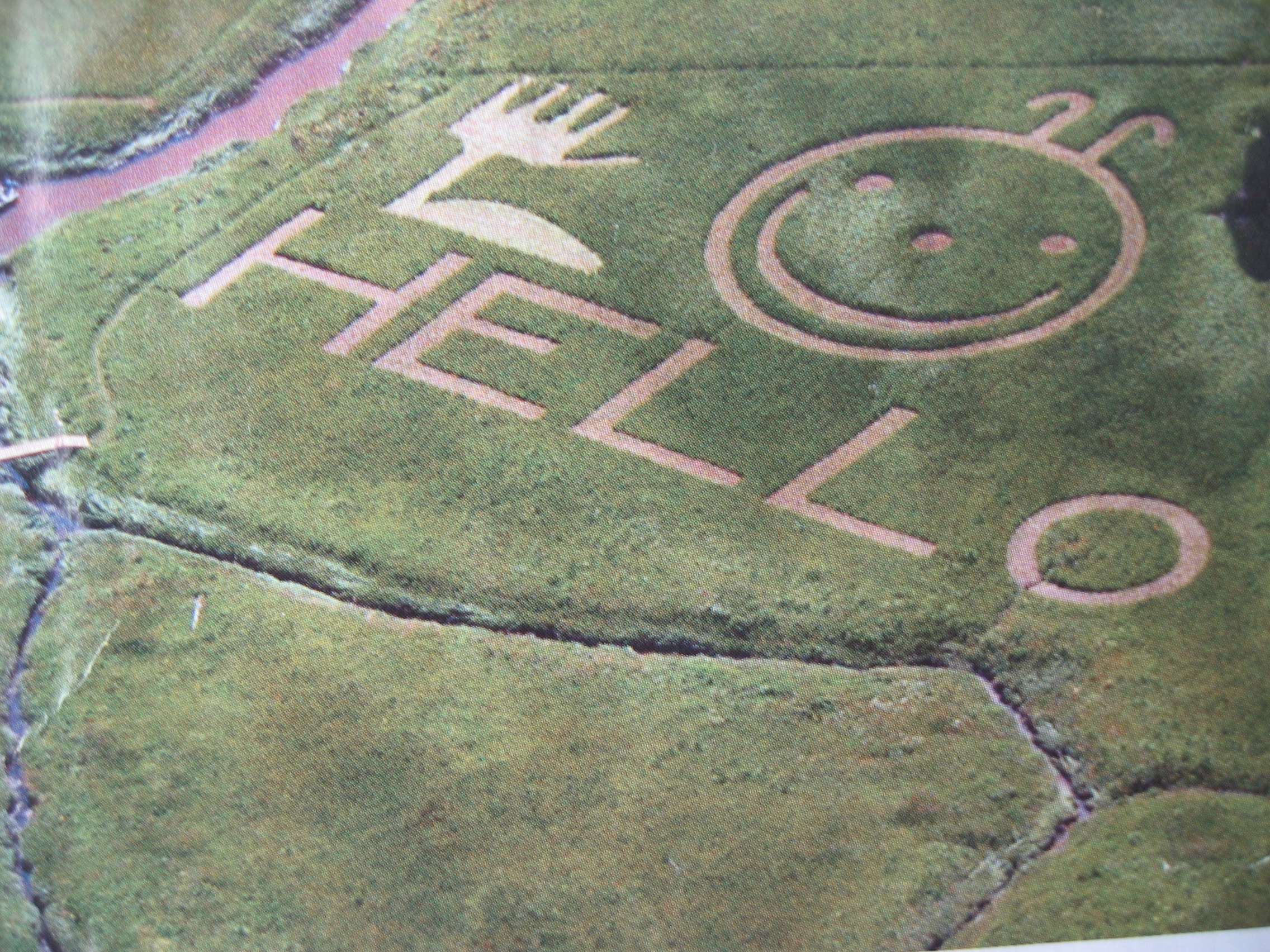 1. Aliens UFOs and Ancient Astronauts
Empirical/Scientific Evidence:  anecdotal only

Rational:  Unlikely

Biblical:  None
2.  Angels
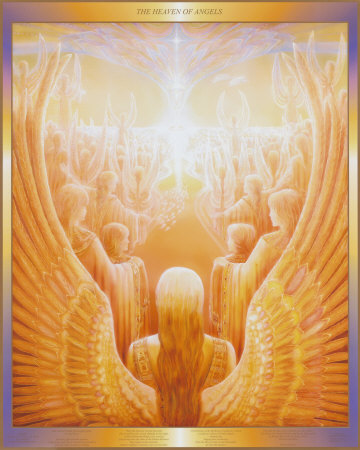 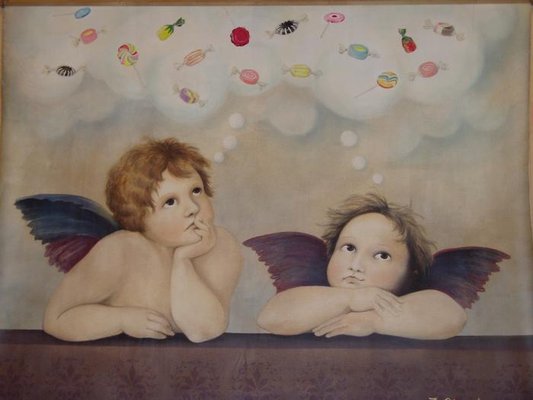 The Bible and Angels
Bible:  Angels are real.  They are are lesser beings than we are (although some are very powerful)  Hebrews 1:14

Angels are messengers  Hebrews 1:14

Angels have names Gabriel, Michael (Uriel, Ariel, etc)
3.  Apparitions, Mediums
Grilled Cheese Jesus
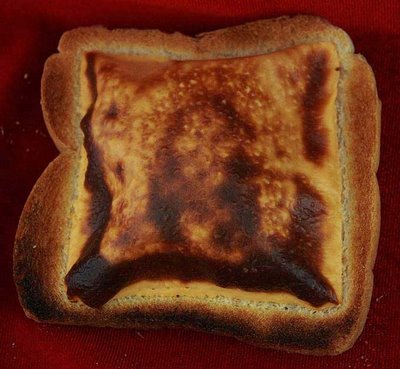 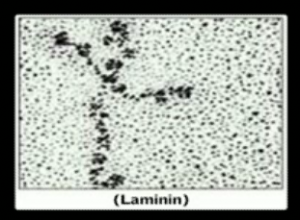 3.  Apparitions, Mediums
Lourdes, Medjugorge, Virgin of Guadalupe

Jesus appears to the disciple.

Saul and the Witch of Endor
EXODUS 22:18
“Do not allow a sorceress to live.”
Warnings Against Involvement in the Occult/Paranormal
Deut 18:10-11  2 Chron 33:6	Micah 5:12
1 Sam 15:23	 Gal 5:20		Lev 19:31
Lev 20:6		 Lev 20:27	         2 Kings 21:6
Isa 8:19		 Isa 19:3   	         Dan 2:10
Exodus 7:11,22  8:7,19  9:11
4. Astology, Divination
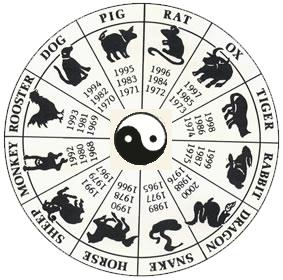 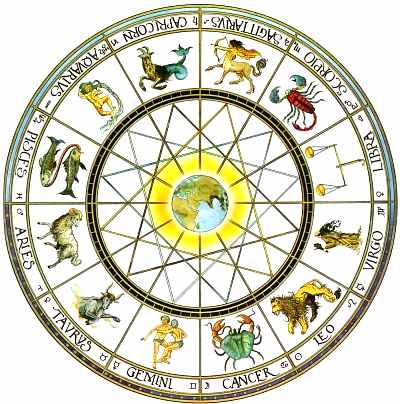 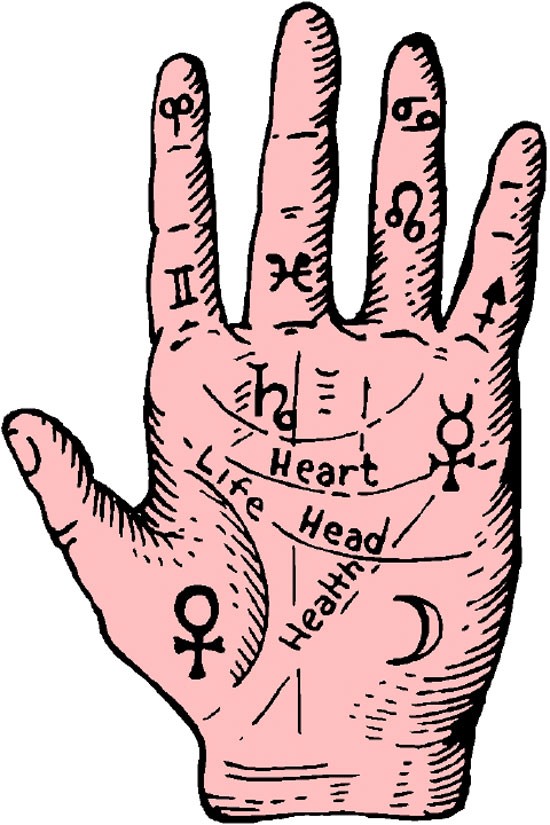 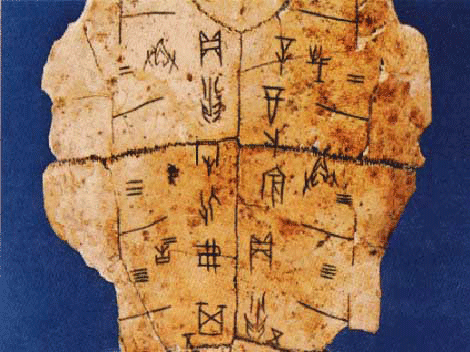 4. Astology, Divination
Completely Illogical

The Bible:  These are frauds.

They represent a lack of faith in God.
5. Prophecy, Dreams
Many biblical examples, both of prophecies and dreams coming true. (Daniel, Revelation, etc.)

The Biblical prophet had an extremely high standard of accuracy.  Deuteronomy 13:1

Modern day prophets are frauds.

Interpretation of dreams is extremely subjective.

Might God speak to us through a dream?  Maybe…
The Bible:  Test such claims
1 John 4:1 “Do not trust every spirit my friend, but test the spirits to see if they come from God.,” 

2 Thess 2:2  Do not be easily alarmed by prophecies.
The Bible:  Do not be deceived
1 Timothy 4:1
“God’s spirit specifically tells us that in later times some will desert  the faith because they continuously give their attention to deceiving spirits and demonic teachings”
6. Demons, Exorcisms
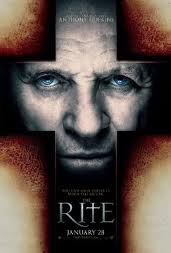 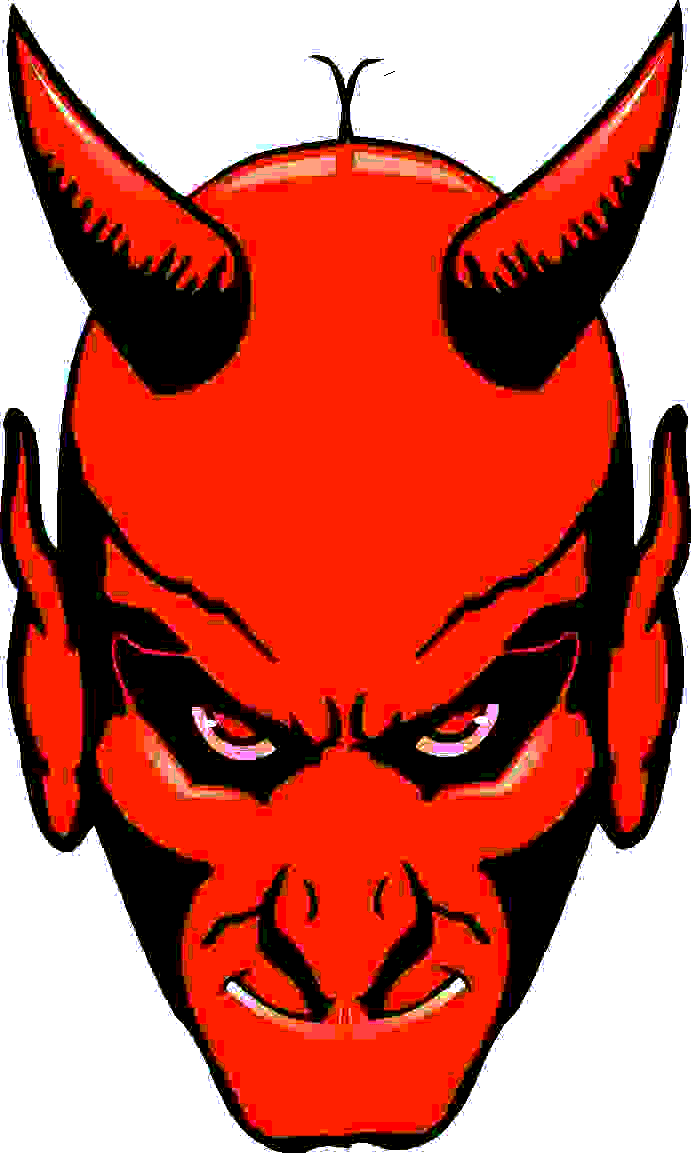 6. Demons, Exorcisms
Few if any examples in the Old Testament.

Many examples in the New Testament, especially in the ministry of Jesus.

Might demon possession have ceased today? (Revelation 20:2)

Powerful anecdotal evidence.

What about exorcisms?
Demons, Exorcisms, cont.
Conclusion:  Satan and demons are real.

Satan and demons are not a “personification” of evil or of our sinful nature.

But…  God is in control.

A Christian cannot be possessed by a demon.

Help on this topic:
www.evidenceforchristianity.org  
search Denice MacKenzie
8. Ghosts, Reincarnation
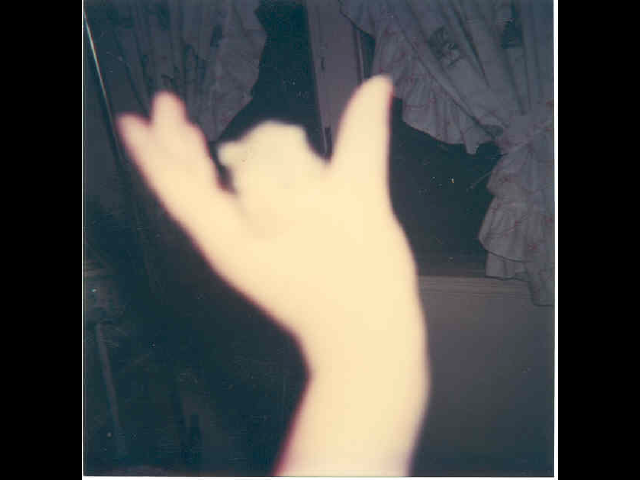 A real 
ghost?
8. Ghosts, Reincarnation
Definition:  The disembodied spirit of a now-dead person still here on the earth.

Scientific Evidence:  Weak or nonexistent.

Bible:  Ghosts, as defined above, are not real.
Hebrews  9:27  Just as man is destined to die once, and after that to face judgment.
Associated with pantheistic world view.
The dead go to Sheol/Hades (Luke 16:19-31 for example)
Ghosts, Reincarnation (cont.)
What about the anecdotal evidence?  Work of demons?

Biblical advice:  Stay away from such things.
8. Near-Death and Out-of-Body Experiences
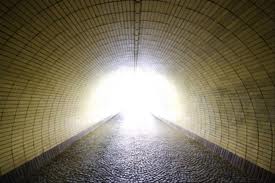 Is there a light
 at the end of 
the tunnel?
8. Near Death and Out-of-Body Experiences
More than 50% of Americans believe that these are real and have some relevance to life after death.

These experiences are more or less completely explainable by science.

Do not put your trust in these stories.  Put the trust for your soul in God’s hands.
9. Miracles
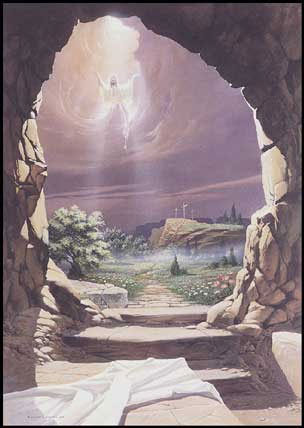 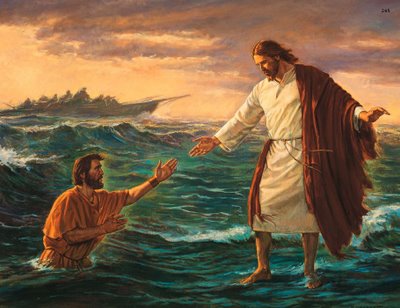 9. Miracles
By definition, these are paranormal phenomena.

Very strong biblical support for miracles.

Science can neither prove or disprove the reality of miracles.

Evidence for Old Testament miracles.
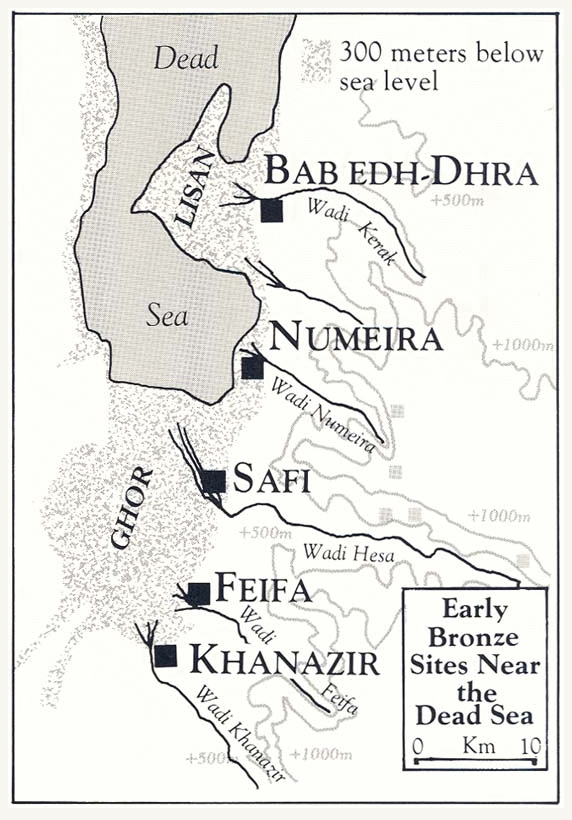 The Sennacherib Cylinder or Taylor Prism  British Museum, London (2 Kings 18)  691 BC
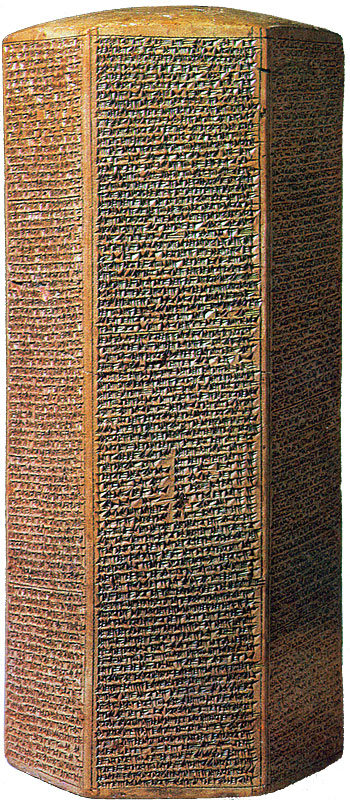 As to Hezekiah the 
Jew…  I made him…  
“like a bird in a 
cage”
Miracles (cont.)
Conclusion:  Miracles are real.

What about modern-day miracles?

We need to put our trust in God, not in miracles.
Conclusion
Many, but not all claims of the paranormal are not real.

The Christian does not need to fear such things as ghosts, demons, witchcraft, prophecies, etc. because God is in control.

John 14:1f  “Trust in God.  Trust also in me.  In my Father’s house there are many rooms…  I am going there to prepare a place for you…

                     www.evidenceforchristianity.org